資料１－４
有害物質排出規制に係る現状と論点整理について
1
検討に係る背景と課題①
有害物質については輸入や製造、環境中への排出、人体への直接摂取等、様々な段階において各法令で規制が実施されている。大阪府生活環境に関する保全等の条例（以下「条例」という）では、環境中へ排出される段階において、人の健康の保護及び生活環境の保全を図ることを目的に適正管理や排出規制を実施している。
大阪府における有害大気汚染物質の規制は、昭和25年施行の大阪府事業場公害防止条例で既に実施されており、昭和４5年施行の大阪府公害防止条例ではこれまでの敷地境界線基準に加え排出口基準を新たに設けた。府が独自に設定した敷地境界線基準及び排出口基準の考え方はその後の悪臭防止法の規制手法や大気汚染防止法特定粉じん規制に取り入れられている。
その後、平成６年施行の現行条例では、物質毎に排出口基準又は設備構造基準の規定を設け、大阪府事業場公害防止条例では81物質を規定していたが、現在23物質を規定している。
2
検討に係る背景と課題②
一方国においては、昭和46年施行の大気汚染防止法（以下「法という」）改正により規制が開始され、カドミウム等６物質を対象とし、大規模で常時有害物質を排出する施設等を中心に排出口基準が設定された。
その後、平成9年施行の法改正で有害大気汚染物質対策の規定が追加され、事業者の責務の追加等が実施されるとともに、有害大気汚染物質に該当する可能性がある物質とそれらの優先取組物質が示され、事業者の自主管理や環境目標値（環境基準値および指針値）の設定等により対策が行われてきた。
有害大気汚染物質対策については国により各物質の環境目標値が順次設定され、排出基準に加え最新の知見に応じた対策が随時とられてきている。一方条例では平成６年の制定以降排出規制に係る大きな見直しは実施しておらず、国の示す物質選定等の考えと整合性が図られていない。
以上の状況を踏まえ、これまでの条例に基づく有害物質排出規制の課題等を整理し、今後の効果的な対策のあり方について検討する必要がある。
3
有害物質等の定義と種類
〇有害物質に関連する用語の定義・内容
4
法及び条例の有害物質排出規制の内容
※１　窒素酸化物は多様な発生源から排出される広域的汚染物質であり、それ自身の有害性以外に光化学スモッグの原因物質であることから、他の物質とは性格が異なる。
※２　条例制定時の知見
※３　大阪府では法第4条に基づく上乗せ排出基準は設けていない。
5
条例及び法における届出施設規制の概要①
〇大気汚染防止法
6
条例及び法における届出施設規制の概要②
7
条例及び法における届出施設規制の概要③
〇大阪府生活環境の保全等に関する条例
※　施設数は有害物質毎の延べ数
※　*は府域全域において過去一度も届出の無い施設（H29末）
8
条例及び法における届出施設規制の概要④
※　施設数は有害物質毎の延べ数
※　*は府域全域において過去一度も届出の無い施設（H29末）
9
条例及び法における届出施設規制の概要⑤
※　施設数は有害物質毎の延べ数
※　*は府域全域において過去一度も届出の無い施設（H29末）
10
条例対象23種
（設備構造規制又は排出規制）
条例のみ規制している物質
9種（クロロニトロベンゼン、臭素、アニシジン、アンチモン、N-エチルアニリン、銅、バナジウム、ホスゲン、N-メチルアニリン）
大気汚染防止法に規定された有害物質
（排出規制）
優先取組物質
有害物質の条例及び法での規制状況（イメージ図）
９種
(塩化ビニルモノマー、ニッケル化合物、ヒ素、ベリリウム、ホルムアルデヒド、マンガン、六価クロム、エチレンオキシド)
13種
(アクリロニトリル、アセトアルデヒド、塩化メチル、クロム及び三価クロム化合物、クロロホルム、1.2-ジクロロエタン、塩化メチレン、トルエン、1.2-ブタジエン、ベンゾ[a]ピレン、ダイオキシン類）
２種
(窒素酸化物、フッ素)
４種
(カドミウム、塩素、
塩化水素、鉛)
大気汚染防止法で規制されている物質（排出規制）
指定物質
１種（ベンゼン）
指定物質
２種（トリクロロエチレン、テトラクロロエチレン）
１種(水銀)
11
※　物質名は一部省略している
各有害物質の法令等の分類及び環境の状況
※水銀は平成30年施行の法改正により有害物質の対象外となり個別に排出規制を実施。
※府内大気濃度はカドミウム及びその化合物、鉛及びその化合物、アンチモン及びその化合物、銅及びその化合物、バナジウム及びその化合物は府立環境農林水産総合研究所による2019年モニタリングデータ、その他は国指針等に基づく2018年モニタリングデータの各測定局年平均値の平均。
※環境目標値はベンゼン、テトラクロロエチレン、トリクロロエチレン、塩化メチレン（ジクロロメタン）、ダイオキシン類は環境基準、その他は指針値。
※クロム及び三価クロム化合物の大気濃度値はクロム及びその化合物として測定した濃度。
※ダイオキシン類はダイオキシン類特別措置法で規制。府内大気濃度、環境目標値の単位はpg-TEQ/m3。
12
＊がついている物質は設備構造基準を適用している物質。
条例の有害物質と法優先取組物質の比較
13
※閾値：その曝露量以下では影響が起こらないとされる値
※想定環境濃度：排出口における濃度基準を設定するための指標としての周辺環境濃度
条例における排出規制制度の効果と課題
◆効果
・法に先駆けて規制を開始し、現在に至るまで多数の横出しの対象物質及び対象施設による排出規制を実施した結果、現在は各物質の大気環境濃度が指針値を超える等高濃度で問題となる状況には至っておらず、大気環境の保全につながった。

◆課題
・条例の対象物質は制定当時の発がん性及び毒性の知見や、アンケート調査による府内事業者の利用実態等の状況を踏まえた上で選定されたが、その後１物質を追加した以外は、排出実態やその他物質の有害性の知見を考慮した見直しは実施されていない。
・規制手法に関し、条例制定当時の考えは発がん性があり閾値の設定ができないとされた指定有害物質は設備構造基準、それ以外は排出濃度基準を採用しているが、国では発がん性のある物質においても閾値や環境リスクを設定しそれに基づく指針値の設定を行っていることから、条例制定時の考えは現在の知見を反映できていないと考えられる。
・現行規制対象施設は種類が多岐に渡ることから、施設の定義がわかりにくいことに加え、工程の変更時に届出手続きが発生する場合がある等といった課題があり、また施設の中には過去一度も届出がない施設が存在する。
14
有害物質排出規制に関する論点整理案①
論点①　今後の有害物質規制の方向性について
・有害物質による大気汚染防止対策は、現在排出規制による規制的手法と化学物質管理制度による管理的手法を組み合わせて実施しているところ、現在各有害物質の環境濃度は大気環境上問題となる状況とはなっておらず、現時点で課題となる物質は無いと考えられる。
・有害物質は、その有害性の度合いによっては府民の健康や生活環境に短期間で多大な影響を与える可能性があり、また一度大気環境へ排出されると回収することが不可能であることから、大気環境への排出の未然防止の観点から対策を実施していくべきではないか。
・大阪府内には多様な業種の企業が存在し、有害性の高いものも含む多くの種類の化学物質が使用されている実態があること、また現行の大気汚染防止法による排出規制のみでは対象物質が限定的であることから、大気排出の未然防止を徹底するためには、引き続き条例においても排出規制を実施し、規制的手法と管理的手法の両輪で対策を実施していくべきではないか。
・また、排出規制については、最新の知見や府内の排出実態を踏まえた効果的な対策が必要であり、対象物質、規制手法、対象施設等といった現行制度の各課題を整理の上、全体的に見直しを図るべきではないか。
15
有害物質排出規制に関する論点整理案②
論点②　排出規制の対象物質の選定について
・条例の排出規制の対象物質は、制定当時の発がん性及び毒性の知見やアンケート調査による府内事業者の利用実態を踏まえた上で選定されたが、平成20年に発がん性の最新の知見を踏まえ一物質を追加した以外は、その他有害性や排出実態を考慮した見直しは実施されていない。
・一方国においては、法の有害物質とは別に、有害大気汚染物質に関し平成８年以降中央環境審議会で審議を継続しており、優先取組物質の選定や、指針値等環境目標値の設定等を実施しているところ。
・優先取組物質と条例の排出規制物質の選定は発がん性及び毒性といった有害性を考慮した点で類似性がみられるが、選定の観点の大きな違いは優先取組物質は大気濃度測定での検出やPRTR制度における大気への排出といった一定の暴露性を考慮しているが、条例では事業者の使用実態のみを考慮した点である。
・また、地方公共団体には、地域の状況を勘案し、事業者に対し必要に応じて優先取組物質の排出抑制にかかる指導・助言を行うことが求められている。
・条例の排出規制物質の選定にあたっては、法の有害物質に加え、最新の有害性の知見や一定の暴露性を踏まえて選定されている優先取組物質との整合を図るべきではないか。
・なお、令和３年予定の化管法対象物質の見直し等を受け、優先取組物質の対象物質の見直しが国で検討されていることから、この検討スケジュールに留意する必要がある。
16
有害物質排出規制に関する論点整理案③
論点③　排出規制に係る具体的な規制手法について
・条例の排出規制に係る規制手法は、制定当時の知見において発がん性があるとされた物質については閾値の設定及びリスクアセスメントによる評価手法が確立されていない状況にあることから、大気環境への排出を可能な限り抑える手法として設備構造基準を設定し、その他の物質については排出口における濃度基準を設定した。
・一方中央環境審議会の検討においては、発がん性がある物質においても閾値があると判断される場合があり、また閾値がないと判断される場合は数理モデルを用い健康リスクの低減を目指した指針値等を順次設定している。
・設備構造基準は大気環境への排出を大きく抑えるものであるが、事業者にとって処理施設の設置等負担が大きい規制手法である。一方濃度基準は事業者の業種や業態ごとに現実的かつ効果的な対策を選択することが可能。
・見直し後の排出規制対象物質の規制手法については、濃度基準の設定が可能かどうかを優先的に検討するべきではないか。
・なお、濃度基準を新たに設定する場合、個々の有害物質の中には排ガス中の濃度のサンプリング手法及び分析手法が確立されていない物質があることから、それら手法の確立にむけた検討が必要であることに留意する必要がある。
・また、事業者による排出濃度測定義務を継続して規定する場合、小規模の事業者や適正な施設管理を実施している事業者の負担軽減のために、府公告に基づく測定義務の軽減及び免除の規定の積極的活用を検討するべきではないか。
17
有害物質排出規制に関する論点整理案④
論点④　排出規制の対象施設の選定について
・現行規制対象施設は、条例制定当時のアンケート調査に基づき、法の有害物質規制の裾下げ及び横出し施設として規制が必要と判断したものを選定しているところ。
・規制にあたっての考え方は、例えば副生成物として非意図的に排出される可能性があるものなど、有害物質が理論上排出するおそれのある施設を規制対象としている。
・一方で規制対象の施設種類が多岐に渡ることから、施設の定義がわかりにくいことに加え、工程の変更時に届出手続きが発生する場合がある等といった課題があり、また施設の中には過去一度も届出がない施設が存在している。
・有害物質の大気排出の未然防止の観点からは、この有害物質が理論上排出するおそれのある施設を原則規制対象とする考えを、継続すべきではないか。
・今後の対象施設の選定にあたっては、上記の考え及び課題を考慮した上で、現在の化学物質管理制度等による事業者の排出実態を踏まえて検討する必要があるのではないか。
18
（参考）法有害物質規制基準①
〇塩素
〇カドミウム及びその化合物
〇塩化水素
〇フッ素、フッ化水素及びフッ化珪素
〇鉛及びその化合物
19
（参考）法有害物質規制基準②
〇窒素酸化物
20
（参考）法有害物質規制基準③
備考　
１　※酸素燃焼方式によるものについては、標準酸素濃度補正式に補正項（１/４）を乗じて得られた数値に対して排出基準を適用する。
２　On、Osは以下の通り。

標準酸素濃度補正方式による補正
ばいじん及び窒素酸化物の量は以下の式により算出された値とする。
Ｃ=Ｃｓ・（２１－Ｏｎ）／（２１－Ｏｓ）
Ｃ：ばいじんの量（g）又は窒素酸化物の量（cm3）
Ｃｓ：測定されたばいじん又は窒素酸化物の値
Ｏｎ：各施設に掲げる値（熱源として電気を使用するものはＯｓとする）
Ｏｓ：排出ガス中の酸素濃度（当該濃度が20％を超える場合は20％とする）
21
（参考）法の指定物質の対象施設及び抑制基準
〇トリクロロエチレン及びテトラクロロエチレン
〇ベンゼン
22
（参考）条例における規制基準①
【指定有害物質】
【その他の有害物質】
23
23
（参考）条例における規制基準②
附表１
備考
Ho	：排出口の実高さ(m)
b 	：排出口の中心からその至近にある敷地境界線までの水平距離(m)
h	：排出口の中心からその至近にある建築物の実高さ(m)
d	：排出口の中心からその至近にある建築物までの水平距離(m)
附表２
24
（参考）現行条例における排出口濃度基準の設定方法
①設定方法の流れ
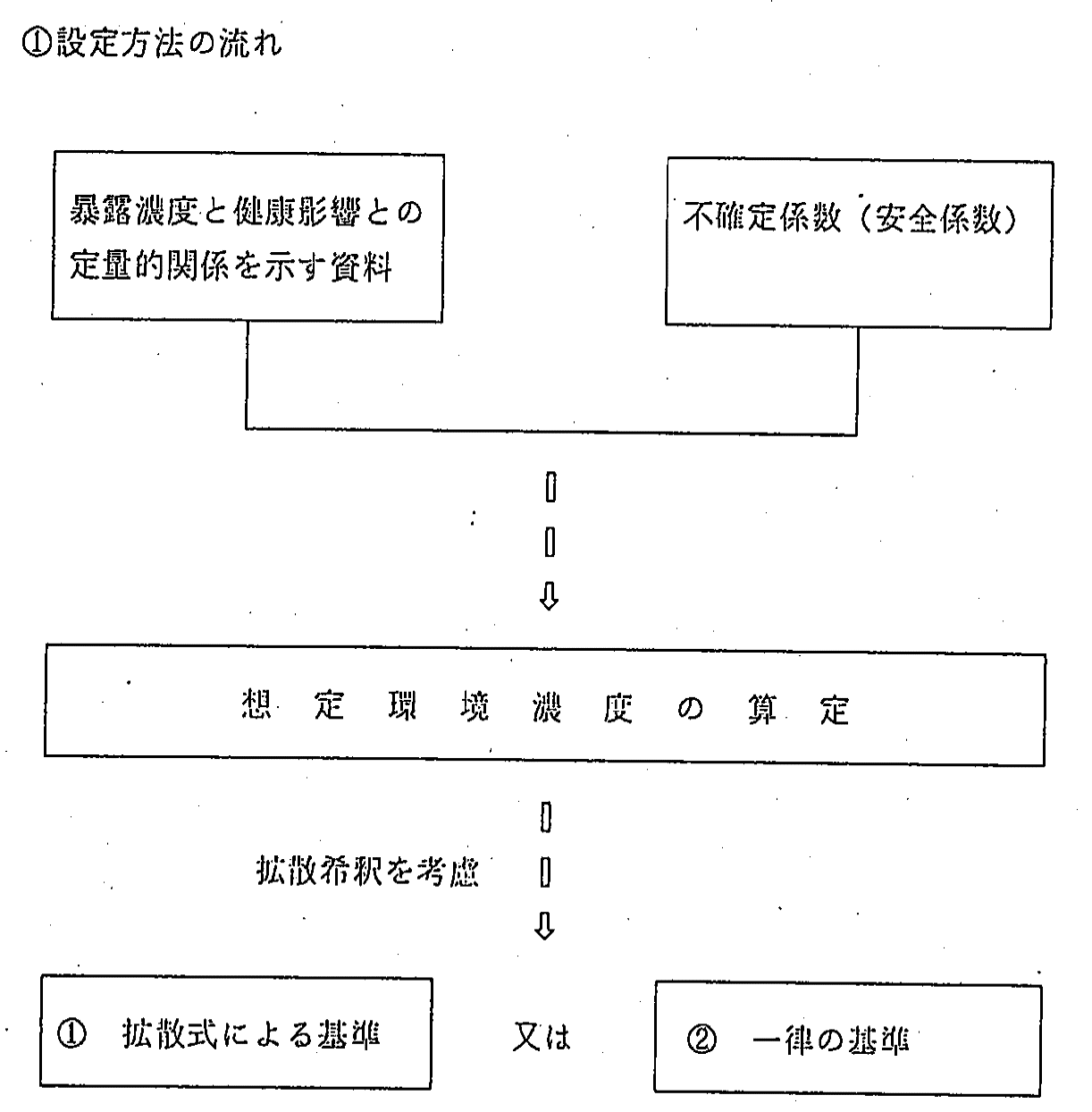 ②不確定係数の考え方
※ただし、日本産業衛生学会およびACGIHの勧告値が、「天井値」で示されていないものは、８時間暴露後の回復期の存在を無視できないため、一般環境の暴露については、不確定係数は30とする。
25
（参考）現行条例における排出口基準式
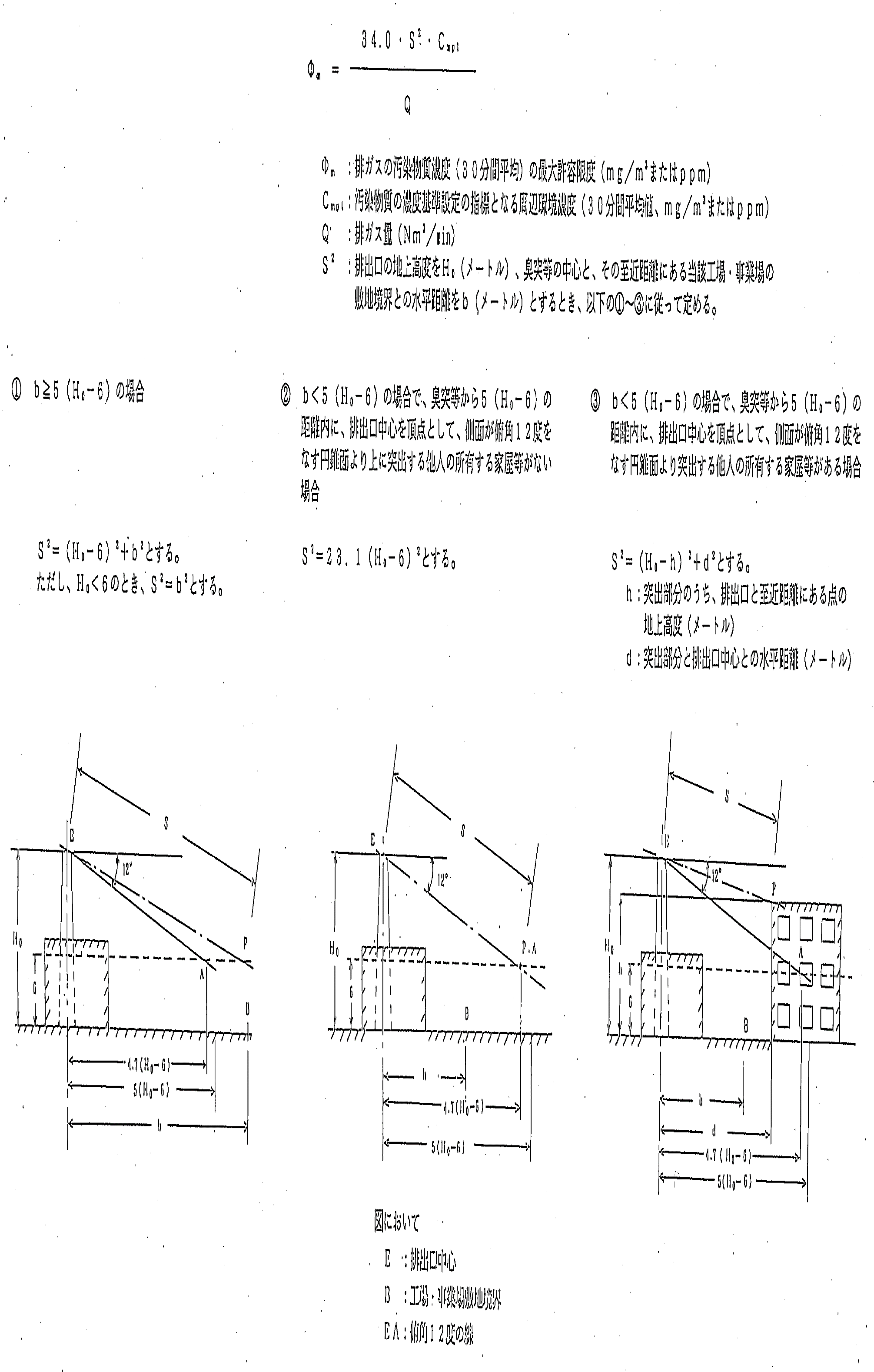 スコラ・バレットモデルを用いた基準式
26
（参考）現行条例における規制対象物質の選定の考え方
〇条例制定当時の規制対象有害物質の選定にあたっては、体系的な科学的知見が蓄積されている発がん性と毒性の度合いを用いることとし、府域での使用が想定されている化学物質から以下の考え方で選定。




　














〇これにより、C1ランク及びT1ランクの規制物質22種類（現在は23種類）を対象とした。
関係法令等で排出規制等が図られていない物質で、以下のいずれかに該当するもの
①発がん性の見地からは、人に対する発がん性が確認されているもの（C1）
②毒性の見地からは、大防法において人に対する健康影響から基準を定めた物質と同等レベルのもの（T1）
※ただし、T1で以下のいずれかに該当するものについては当面は管理物質とする
ア）測定方法が確立されていないもの
イ）呼吸器系機関への暴露濃度と健康影響等についての定量的関係を示す適切な資料の無いもの
②毒性の分類方法
　　日本産業衛生学会及び米国産業衛生専門家会議（ACGIH）を参考
①発がん性の分類方法
　国際がん研究機関（IARC）及びIARCの発がん性区分と同様のドイツ科学振興協会（DFG）を参考
27
（参考）優先取組物質の選定経緯について①
〇平成９年施行の大気汚染防止法改正により、有害大気汚染物質の定義規定（第２条第15 項：「継続的に摂取される場合には人の健康を損なうおそれがある物質で大気の汚染の原因となるもの（ばい煙及び特定粉じんを除く。)」）が置かれ、以下が規定された。
　①事業者の責務
　　・排出状況の把握及び排出抑制
　②国及び地方公共団体の施策
　　・大気汚染状況のモニタリング、科学的知見の充実、情報提供及び知識の普及等
　　・環境大臣による指定物質抑制基準の制定、都道府県知事による勧告等

〇中央環境審議会第２次答申（平成８年）において、以下により優先取組物質が示された。
（選定基準）
（１）ア　以下のいずれかの値の1/10を超えるもの
①オランダの大気環境目標
②EPAの発がん性評価による10-5生涯リスク相当の濃度
　　　　　　　③WHO欧州地域事務局の一般環境大気質ガイドライン
イ　日本産業衛生学会又はACGIHの許容濃度の1/1000
（２）IARCで１に分類されている物質であって、以下のいずれかに該当するもの
①我が国の大気環境から検出されていること
②我が国における生産・使用の状況からみて検出される可能性のあること
（対象物質）22種
ｱｸﾘﾛﾆﾄﾘﾙ、ｱｾﾄｱﾙﾃﾞﾋﾄﾞ、ｸﾛﾛｴﾁﾚﾝ、ｸﾛﾛﾎﾙﾑ、ｸﾛﾛﾒﾁﾙｴｰﾃﾙ、ｴﾁﾚﾝｵｷｼﾄﾞ、1,2-ｼﾞｸﾛﾛｴﾀﾝ、ｼﾞｸﾛﾛﾒﾀﾝ、水銀、ﾀﾙｸ（アスベスト用繊維を含むもの）、ダイオキシン類、ﾄﾘｸﾛﾛｴﾁﾚﾝ、ﾆｯｹﾙ、1,3-ﾌﾞﾀｼﾞｴﾝ、ﾍﾞﾝｾﾞﾝ、六価ｸﾛﾑ、ヒ素、ﾍﾞﾘﾘｳﾑ、ﾍﾞﾝｿﾞ[a]ﾋﾟﾚﾝ、ﾎﾙﾑｱﾙﾃﾞﾋﾄﾞ、ﾏﾝｶﾞﾝ、ﾃﾄﾗｸﾛﾛｴﾁﾚﾝ　　　　　
　※下線は現在対象外
28
（参考）優先取組物質の選定経緯について②
〇中央環境審議会第９次答申（平成22年）において、以下により優先取組物質が見直された。
（基本的な考え方）
　・「国内外に人の健康への有害性についての参考となる基準値がある物質でこれらの値に照らし大気環境保全上注意を要する物質群、又は物質の性状として人に対する発がん性が確認されている物質群」（H8中間審答申）の考えを踏襲し選定。

（選定基準）
　（１）大気環境保全上注意を要する物質群
　　ア（ア）我が国の大気環境目標の1/10を超えるもの
　　　（イ）諸外国の目標値の幾何平均の1/10を超えるもの
　　イ　大防法附則第9項の規定による指定物質
　（２）発がん性等の重篤な有害性が確認されており一定の暴露性を有するもの
　　（１）以外で、特定第1種指定化学物質の有害性選定基準（発がん性クラス１、変異原性有、生殖毒性クラス１）に該当し、（ア）過去10年間において検出例があるもの、又は（イ）化管法に基づく大気中への排出量の届出があるもの）

（対象物質）23種
　（１）ア（ア）11種　ｱｸﾘﾛﾆﾄﾘﾙ、ｸﾛﾛｴﾁﾚﾝ、ｸﾛﾛﾎﾙﾑ、1,2-ｼﾞｸﾛﾛｴﾀﾝ、ｼﾞｸﾛﾛﾒﾀﾝ、水銀、ダイオキシン類、ﾄﾘｸﾛﾛｴﾁﾚﾝ、ﾆｯｹﾙ、1,3-ﾌﾞﾀｼﾞｴﾝ、ﾍﾞﾝｾﾞﾝ
　　　　ア（イ）10種　ｱｾﾄｱﾙﾃﾞﾋﾄﾞ、ｸﾛﾛﾒﾀﾝ、ｸﾛﾑ及び三価ｸﾛﾑ、六価ｸﾛﾑ、ﾄﾙｴﾝ、ヒ素、ﾍﾞﾘﾘｳﾑ、ﾍﾞﾝｿﾞ[a]ﾋﾟﾚﾝ、ﾎﾙﾑｱﾙﾃﾞﾋﾄﾞ、ﾏﾝｶﾞﾝ
　　　　イ　１物質　ﾃﾄﾗｸﾛﾛｴﾁﾚﾝ
　（２）（ア）１物質　ｴﾁﾚﾝｵｷｼﾄﾞ
　　　 （イ）０物質　　　　　　　　
　　　　　　　　　　　　※下線は追加されたもの
29
（参考）優先取組物質に対する主体ごとの取組内容　（中央環境審議会第9次答申）
〇国
　　・環境目標値の設定
　　・大気環境モニタリングの実施（モニタリング手法の開発、地方公共団体によるモニタリングの補完）
　　・排出実態の把握
　　・排出抑制技術情報の収集
　　・普及啓発
　　・排出抑制対策の評価
〇地方公共団体
　　・大気環境モニタリングの実施（地域におけるモニタリングの実施）
　　・普及啓発
　　・事業者への指導・助言（地域の状況を勘案し、事業者に対し、必要に応じて優先取組物質の排出抑制に係る指導・助言を行う。）
〇事業者
　　・自主的な排出抑制（化管法・大防法に基づく対応、自主管理計画の作成等）
　　・周辺住民とのリスクコミュニケーション
　　・行政の取組への協力
30
（参考）都道府県別の化管法届出状況　　　（平成30年度排出量・移動量）
大阪府は届出事業所数で全国4番目、届出物質数で全国６番目に多いことから、多数の企業において多種類の化学物質が使用されている状況にある。
（出典）経済産業省HP
31
（参考）条例排出規制対象物質の測定方法　　　（平成30年3月30日大阪府公告第35号）
32
（参考）優先取組物質の排ガス中の濃度測定公定法の状況
33
※クロムの形態別測定方法は確立されていないため、「六価クロム化合物」と「クロム及び三価クロム化合物」はクロム化合物として測定
（参考）PRTR届出状況及び発がん性①（優先取組物質）
34
（参考）PRTR届出状況及び発がん性②（条例有害物質（優先取組物質を除く））
※出典はPRTR届出状況は経済産業省HP、発がん性は独立行政法人製品評価技術基盤機構化学物質総合情報提供システム「NITE-CHRIP」より。
※鉛及びその化合物のPRTR届出状況は鉛と鉛化合物の合算。
※アニシジンのPRTR届出状況はオルトーアニシジンの値。
※銅及びその化合物は「銅水溶性塩（錯塩を除く。）」と「オキシン銅又は有機銅」の合算。
※IARCの発がん性評価は以下の通り。　
　グループ1：人に対する発がん性がある。　グループ2A：人に対する発がん性がおそらくある（probably）。　グループ2B：人に対する発がん性が疑われる（possibly）。グループ3：人に対する発がん性について分類できない。グループ4：人に対する発がん性がおそらくない。
35
（参考）化学物質に関する法令
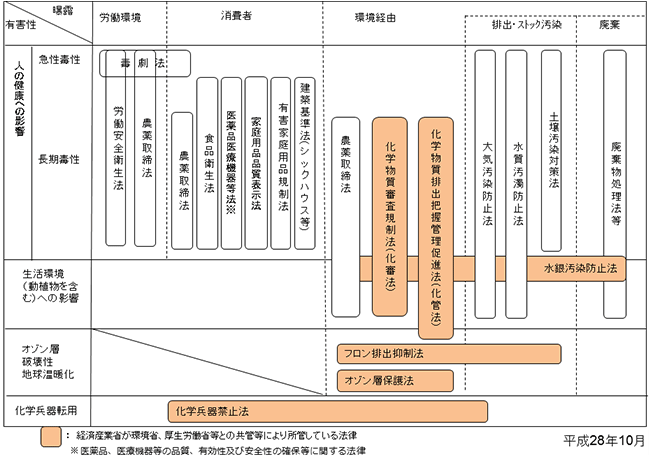 36
独立行政法人製品評価技術基盤機構HPより
（参考）環境基準値及び指針値の設定状況について
※環境基準：人の健康の保護及び生活環境の保全のうえで維持されることが望ましい基準として、終局的に、大気、水、土壌、騒音をどの程度に保つことを目標に施策を実施していくのかという目標を定めたもの。（環境基本法第16条）
※指針値：環境目標値の一つとして、環境中の有害大気汚染物質による健康リスクの低減を図るための指針となる数値。
37
（参考）府内市町村の規制権限に関する状況　　　　　（大気有害物質規制）
令和２年度時点で府内43市町村のうち大気汚染関連（大気有害物質規制）に関して
〇　府が直接規制を行う市町は16市町
〇　法や府条例で市町村が規制権限を有するものは27市町村　　である。
38